Занятие 7.1
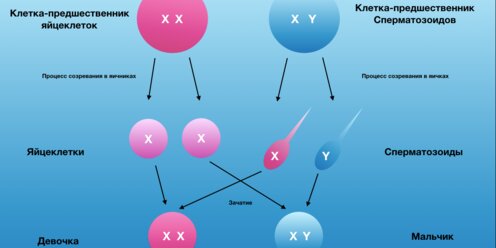 Детерминация пола у человека
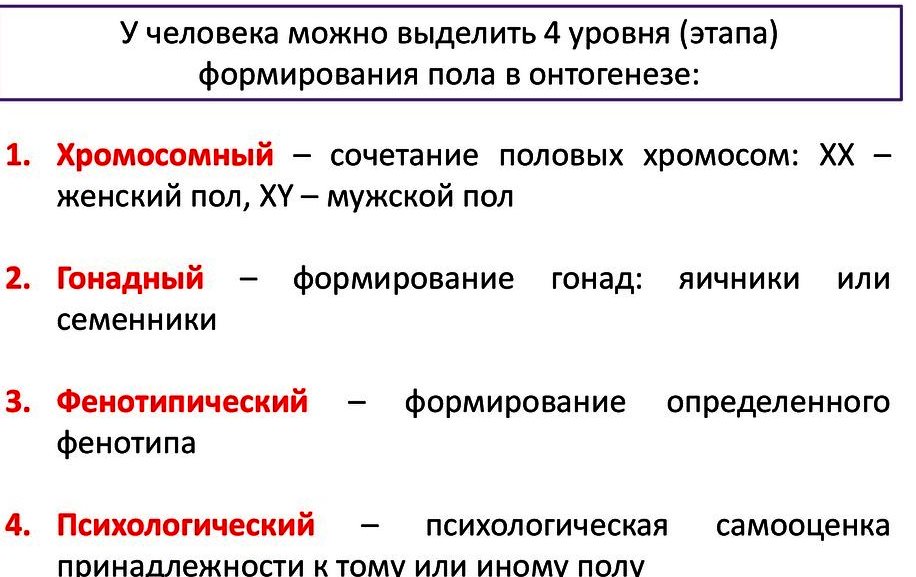 Y-хромосома и мужской тип развития
Y-содержит значительно меньше генов (мин. 75), чем Х-хромосома (900-1400). На концах Y-хромосомы находятся псевдоаутосомные районы (PAR, 5%), которые гомологичны участкам Х-хромосомы и обмениваются (рекомбинируют) с ними во время мейоза. Оставшиеся негомологичные участки (95%) не рекомбинируют с Х-хромосомой – это специфичный для мужского пола район Y-хромосомы (MSY).
   Эухроматин – содержит функциональные гены.
   Гетерохроматин – ДНК этого района не транскрибируется.
   Ген SRY кодирует тестис-детерминирующий фактор (TDF), важный для формирования семенников. 
TDF является фактором транскрипции. Он связывается со специальной областью ДНК (промотором), которая регулирует гены половой дифференцировки.
   Аналогичные гены выявлены у всех исследованных видов млекопитающих.
Y-хромосома содержит и другие гены, важные для мужского типа развития
На длинном плече Y-хромосомы (Yq) содержатся участки, в которых локализованы гены AZF - так называемые факторы азоспермии.
   Эти гены  участвуют в контроле образования сперматозоидов.
   Ряд видов мужского бесплодия вызывается мелкими и крупными выпадениями сегментов ДНК (делециями) в этих участках.
   Эти делеции – второе место по частоте патологий сперматогенеза после нарушений хромосомного набора (кариотипа).
Соотношение полов у человека равно единице?
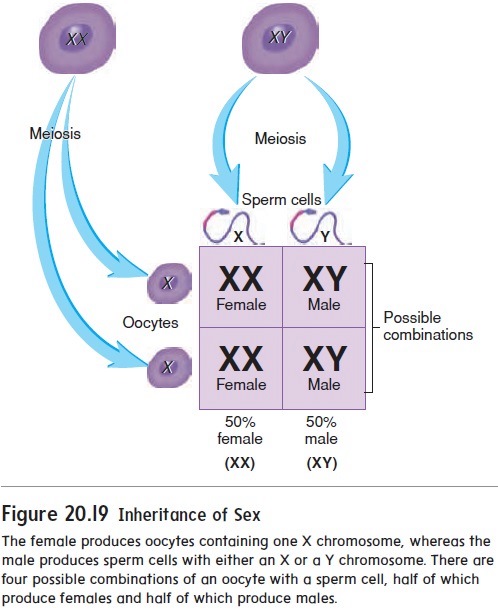 Соотношение 1: 1 выполняется при соблюдении следующих условий:
     1. За счет равновероятного распределения хромосом  половые клетки мужчины продуцируют равное количество типов сперматозоидов, содержащих Х- и Y-хромосомы.
     2. Сперматозоиды обоих типов имеют одинаковую жизнеспособность и подвижность в женских половых путях.
     3. Поверхность яйцеклетки в одинаковой степени проницаема для сперматозоидов обоих типов.
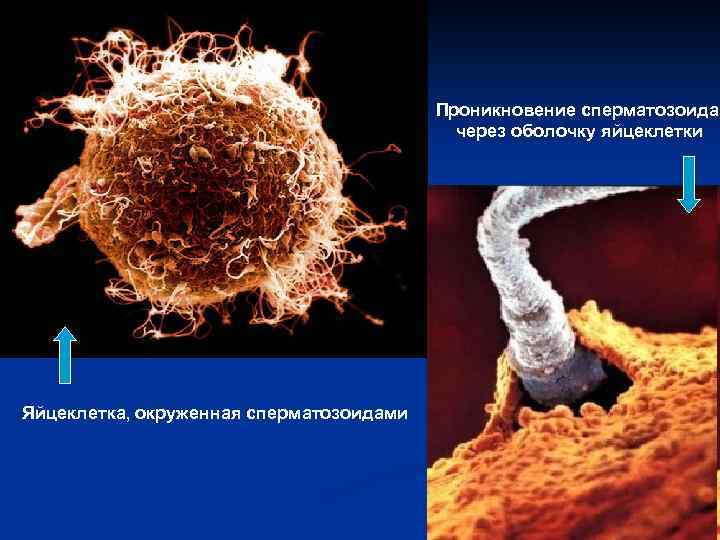 Мутации могут вызывать   снижение подвижности сперматозоидов
Отклонения от теоретического значения соотношения полов 1:1
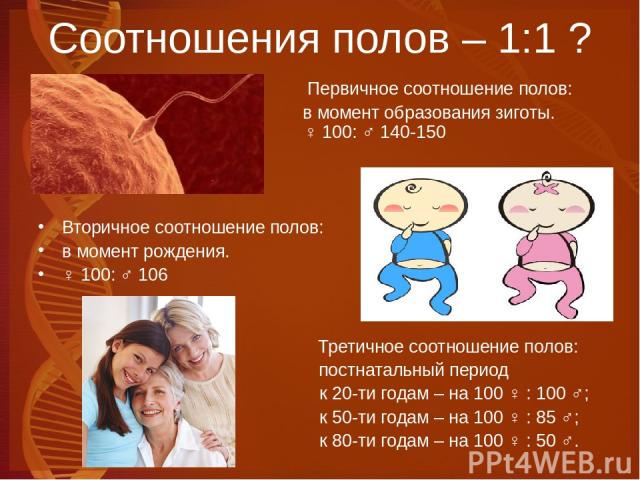 «Феномен военных лет»
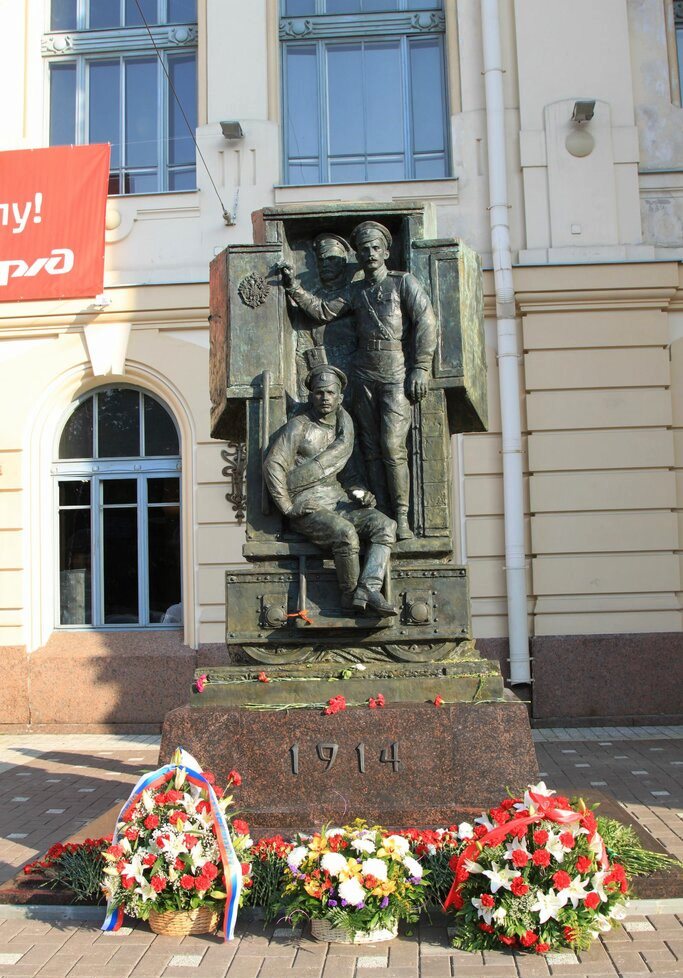 Во время войн больше гибнет мужчин, чем женщин. Достоверно установлено, что в эти периоды происходит увеличение мужских рождений на 1-2% по сравнению с мирным временем.
Памятник солдатам, уходящим на фронт (2014 г.)
Дозовая компенсация предотвращает избыточную экспрессию Х-сцепленных генов
После оплодотворения в соматических клетках мужчин и женщин содержится равное количество аутосом (по 44), но различное число  Х-хромосом: 2  для женщин (набор ХХ) и 1 для мужчин (набор XY). 
     Теоретически, у женщин все гены, сцепленные с Х-хромосомой, будут представлены в двойной дозе и, тем самым, в женских  соматических клетках будет образовываться вдвое больше продуктов этих генов.
     Однако, в действительности, этого удвоения не наблюдается вследствие работы механизма компенсации дозы.
     Этот механизм обеспечивает инактивацию одной из Х-хромосом. Тем самым, экспрессия Х-сцепленных генов в женских и мужских клетках становится одинаковой.
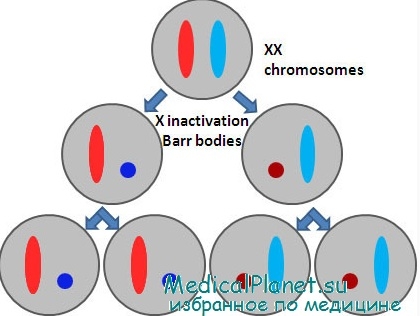 Гипотеза Лайон
В 1961 г. Мэри Лайон (Англия) выдвинула гипотезу, что на ранних стадиях эмбрионального развития происходит случайная инактивация одной Х-хромосомы. 
   Этот процесс равновероятен для Х-хромосомы вне зависимости имеет ли она материнское или отцовское происхождение. 
   В результате  все соматические клетки зрелого женского организма будут содержать одну активную и одну неактивную Х-хромосому, а организм в целом будет представлять собой мозаику из клеток, в которых инактивирована одна Х-хромосома - мужского или женского происхождения.
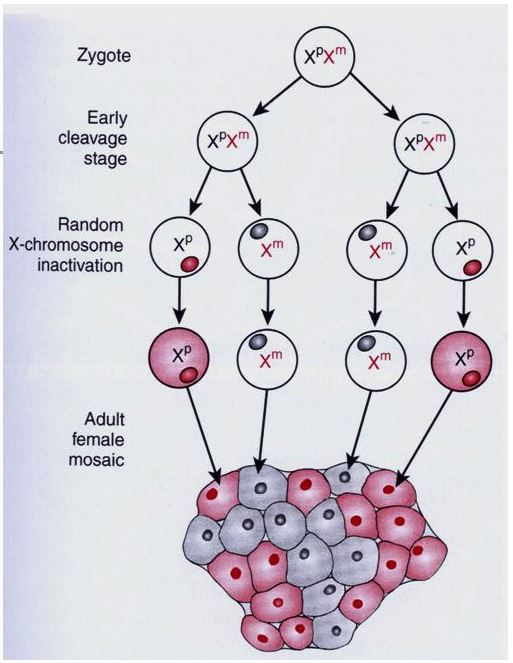 Мэри Френсис Лайон
Женский пол – мозаика по Х-сцепленным генам, которые находятся в гетерозиготном состоянии
Стадии эмбриогенеза
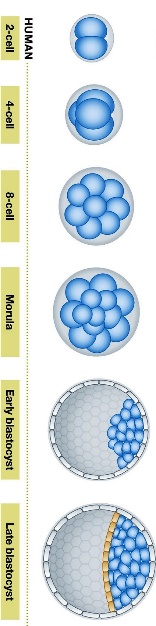 2 клетки: 36 ч


4 клетки: 48 ч


8 клеток: 60 ч


16-32 клетки (морула): 
4 сут

58 клеток (ранняя бластоциста): 6 сут
Тельце Барра: инактивированная Х-хромосома
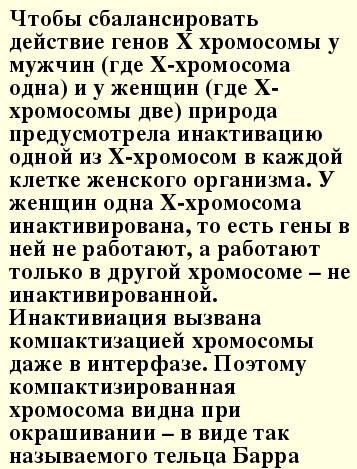 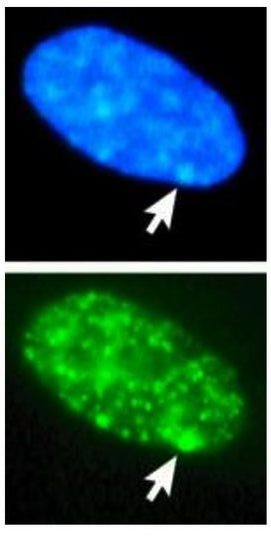 Тельце Барра (половое хроматиновое тельце) – одна из инактивированных Х-хромосом, свернутая в плотную структуру.
   Не все добавочные Х-хромосомы инактивируются в виде тельца Барра.    Остаются активированными около 15% генов, локализованных на Х-хромосоме.
Механизм инактивации Х-хромосом
Каждая Х-хромосома содержит участок XIC (X-inactivation center). В этом участке расположен ген Xist (X-inactive specific transcript). Его размер около 1 млн. п.о.
   Кодируемая этим геном мРНК не транслируется в белок. Она связывается с хромосомой, делая ее недоступной для работы транскрипционных ферментов. В результате эта хромосома постепенно превращается в тельце Барра. 
   Первоначально, уровень транскрипции гена Xist на всех Х-хромосомах одинаков. Однако далее транскрипция усиливается только на той Х-хромосоме, которая подвергается инактивации.